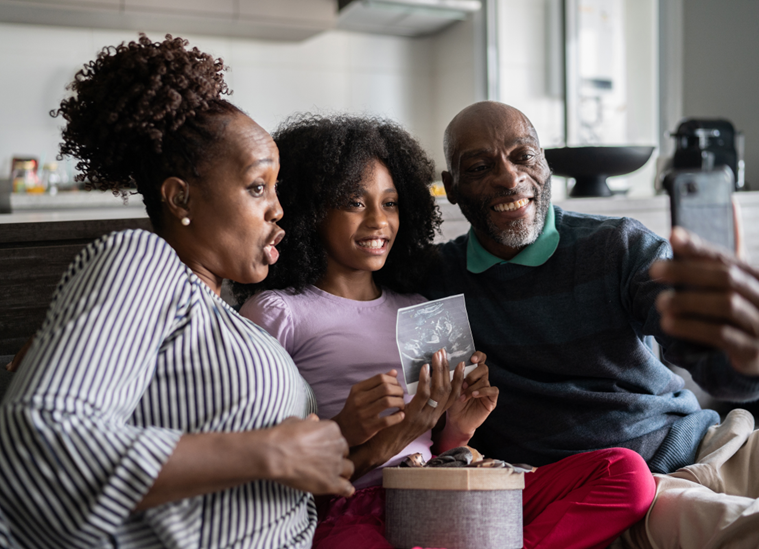 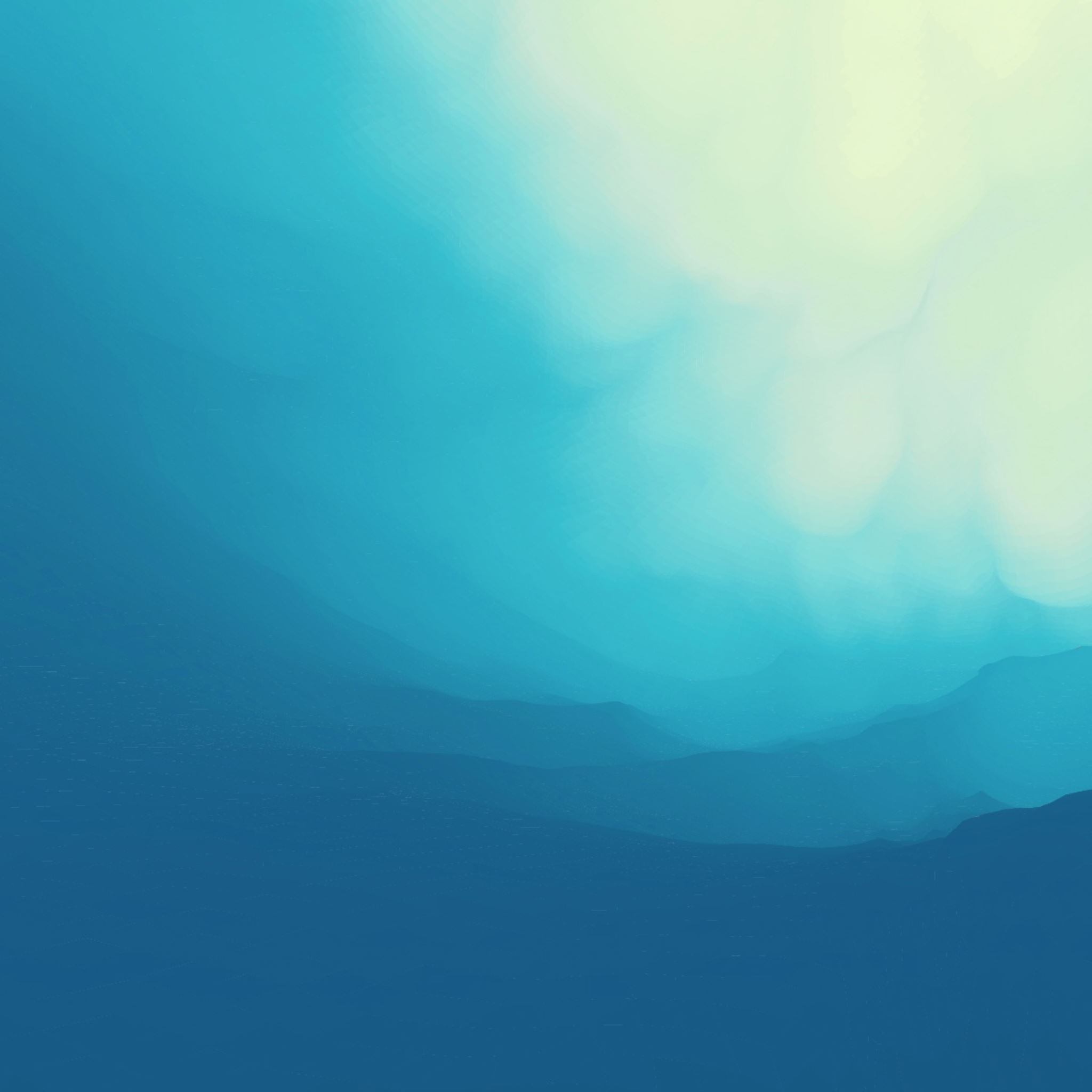 The Use of Technology and its Implication During Social Work Field Practice’,
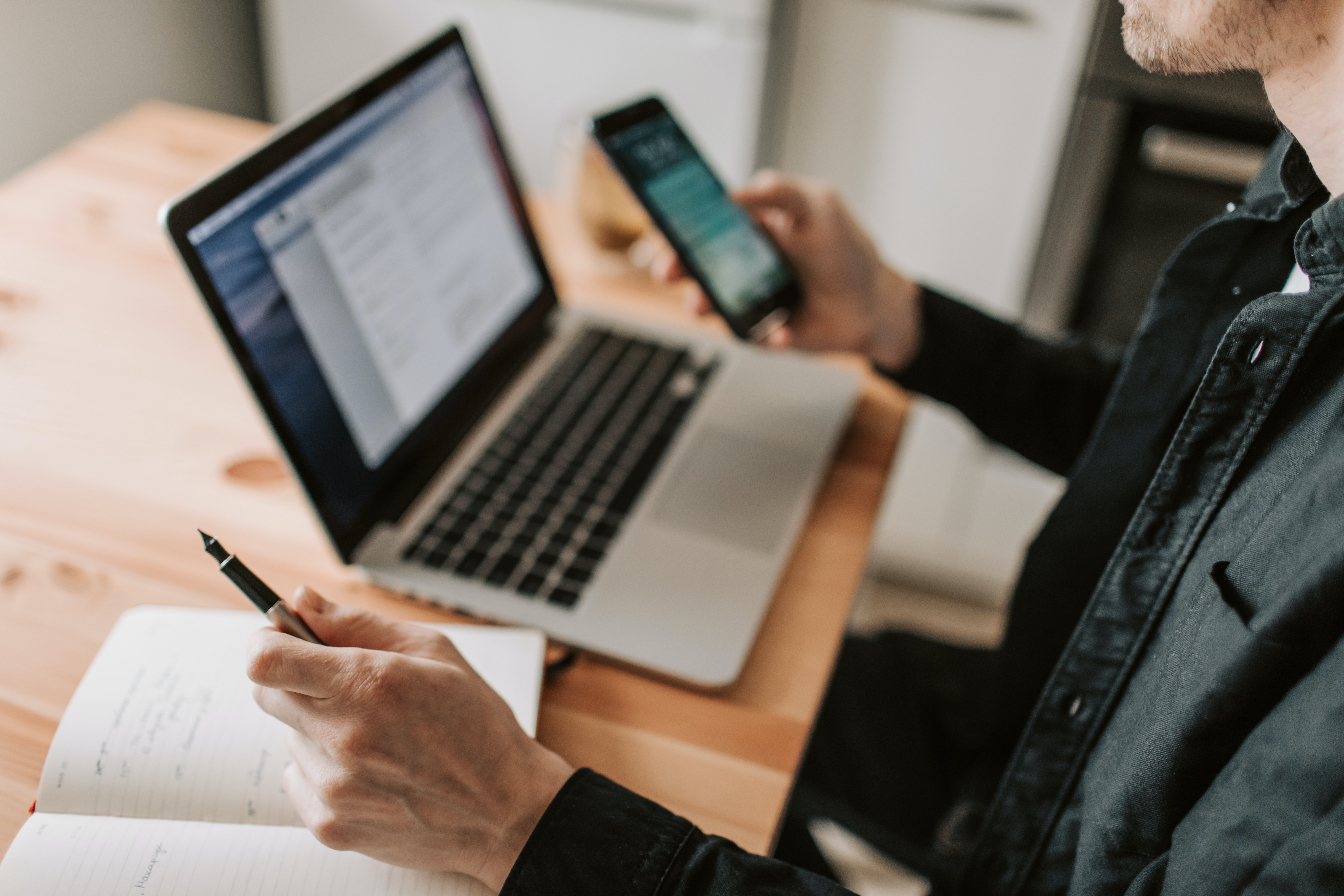 Dr P.S Manganyi, Budeli, N.J. and Mogorosi, L.D
Introduction
Background 
Discussion
Conclusion
Presentation outline
Introduction
BACKROUND
The global COVID-19 pandemic  forced us to change the way we do things in our profession  
South African Council of Social Service Profession (SACSSP) issued a general notice 6 of 2020
Interim ethical guidelines for social workers in South Africa regarding technology-supported social work services
Social workers are challenged to embrace the use of communication technology-supported interventions and services to address emerging issues, challenges and risks in society
Cont
This paper also identifies potential pitfalls and challenges with respect to the adoption
Therefore, student social workers should recognize that the use of digital technology and social media may pose threats to the practice of many ethical standards including but not limited to privacy and confidentiality, conflicts of interest, competence, and documentation and must obtain the necessary knowledge and skills to guard against unethical practice when using technology.
5
TECHNOLOGY-SUPPORTED INTERVENTIONS
Regardless of the circular being in place since 2020, a survey conducted during supervisors' workshop in Mpumalanga and Limpopo established that majority of supervisors  in various organisations; DCS,DSD, NGOs were not aware of its content .  
This discovery is identified  as a potential pitfall and challenge with respect to the adoption pose a risk of unethical behavior. 
The key question in the use of technology supported interventions is, how can technology be used to ensure effective services, whilst limiting the risk of harm to clients and social workers.
6
POTENTIAL PITFALLS
Technology has changed how we interact with each other and how we work changed how we interact with each other and how we work (Bargh & McKenna, 2004) the loss of human touch.
Social workers  and students should recognize the central importance of human relationships, face-to-face interactions; such as the use of emoticons
it is also important to recognize that not all technologies have resulted in added value to education
7
Cont:
Negligence: Using inappropriate technology is regarded as unethical, Facebook
Confidentiality: The social worker/ student will select technologies (i.e. programmes or apps) that have a sound reputation for privacy, encryption and data security.  
Informed consent: The social worker should inform the client in writing on how technology will be used to  record, gather, manage and store client information.
Professional relationships: maintaining boundaries,  communication, hours
8
Conclusion
The field of social work education, research, and practice is surrounded by rapid developments in technology. 
Thus, this paper argues that irrespective of the technology advancement and adopting it as a mode of practice in social work, the effective and ethical use of technology should be guided by principles and code of conduct to avoid harm and violate client’ privacy.
9
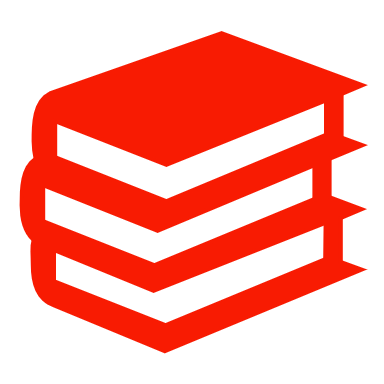 References
Bargh JA, McKenna K. The internet and social life. Annual Review of Psychology. 2004;55:573–590. 
[Kirkup G, Kirkwood A. Information and communications technologies (ICT) in higher education teaching--A tale of gradualism rather than revolution. Learning and Media Technology. 2005;30(2):185–199